Drift and Sounder* Analytics
Project 4

IMGD 2905
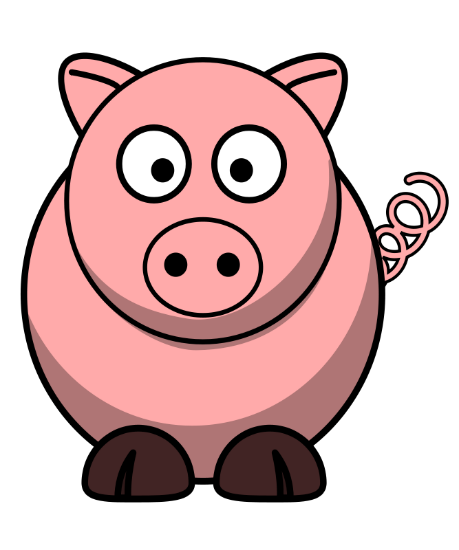 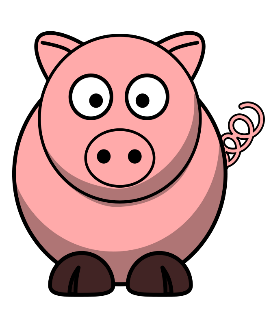 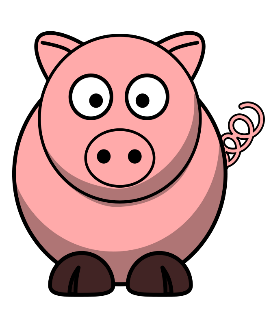 *A group of young pigs is a “drift”, and a group of older pigs is a “sounder”
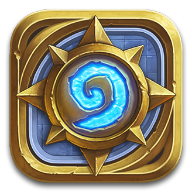 Overview
Analyze simple games of chance
Using theoretical and empirical methods
Basic simulation
Coin flip
Single die
Multiple dice
Analyze elementary and compound probability
Modify basic Python game script
Run games with different strategies
Record data
Analyze results
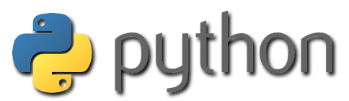 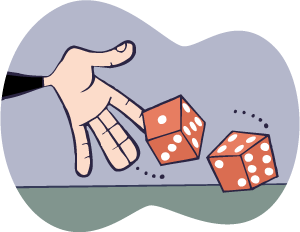 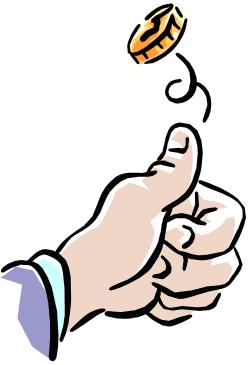 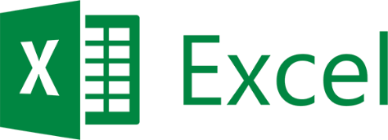 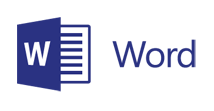 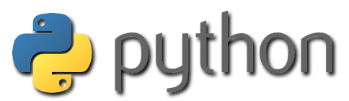 http://www.terrycolon.com/shop/shop_thumbs/3_whimsies/3_rollingdice-2.png
https://wp-media.patheos.com/blogs/sites/96/2013/03/Coin-Toss1.jpg
Parts
Part 1 – Piglet
Part 2 – Pig
Part 3 – Swine
Part 4 – User Study
Writeup and Submission
Grading
Piglet – Rules
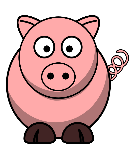 Each turn, the pot starts empty
Player choice: go or stay
If stay, player adds pot to points and turn ends
If go, player flips coin:
Tails busts and pot empties and turn ends
Heads add 2 to pot and go back to choice
Get to 10 points to win
Lower number of turns is better
 Find coin and play Piglet (with friend) to get feel for game!
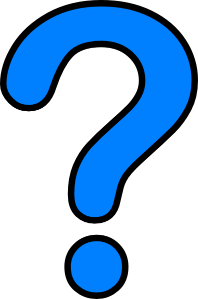 Piglet – Questions
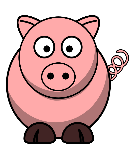 What is probability player wins on his/her first turn?
What is expected number of points for first flip? 
Hint: consider number of points if successful (heads), number of points if bust (tails) and likelihood of each.
Complete following table for 10 rows, also filling in all "Expected Points" columns.



If flip coin only once and then pass, after 20 turns what is probability has 4 or fewer points? 
Hint: think of kind of distribution and try out formula
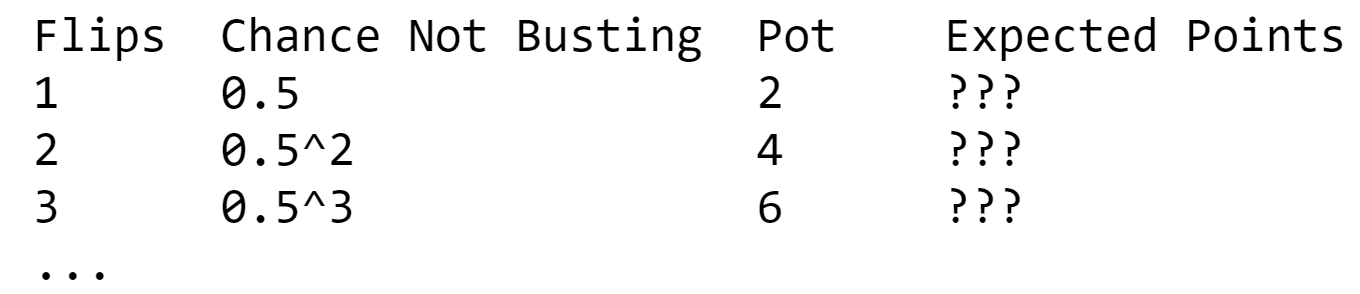 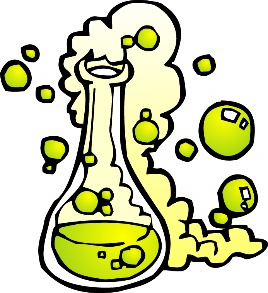 Piglet – Experiments
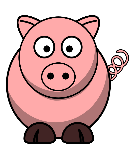 Copy and paste piglet.py Python script (file or Jupyter notebook) 
Run it
Study what it does
Run it some more 
Repeat until you mostly understand it
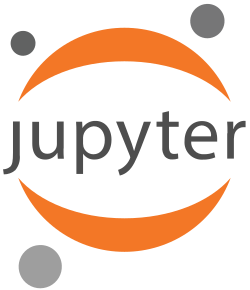 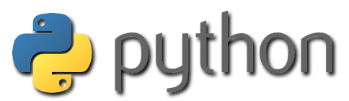 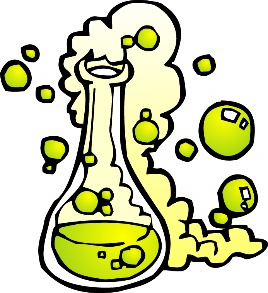 Piglet – Experiments
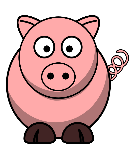 There are two different bots that can be played (TIMID_BOT or BRAVE_BOT)
Query: Which bot is better?
Run experiments that gather data needed to answer query
Analyze results, draw charts, providing statistics and describing analysis
Provide conclusion from data
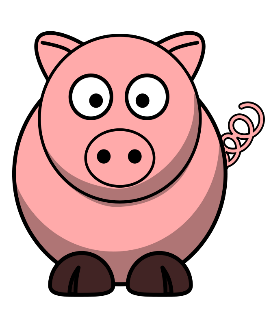 Pig – Rules
Like Piglet, but roll one d6
Each turn, pot starts empty
Player choice: go or stay
If stay, player adds pot to points and turn ends
If go, player rolls die:
1 busts and the pot empties and the turn ends
2-6 add number of pips to pot and go back to the choice
Get to 50 points to win
Lower number of turns is better
 Find die and play Piglet (with friend) to get feel for game!
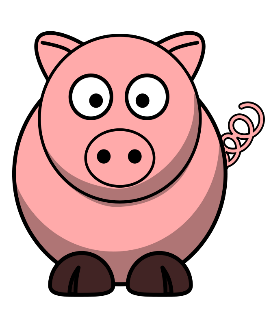 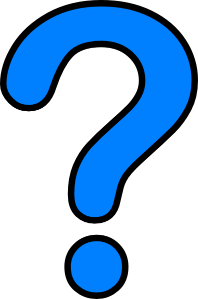 Pig – Questions
What is probability of not busting on single roll?
What is average pot if player does not bust on single roll?
What is probability of getting exactly 10 points on one turn?
What is expected number of points player gets for single roll?
Draw chart depicting expected number of points versus number of consecutive rolls. Explain how chart was computed and interpret results.
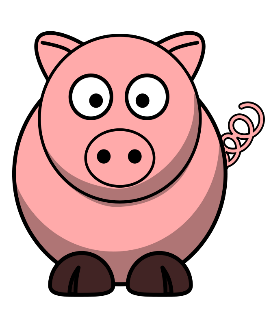 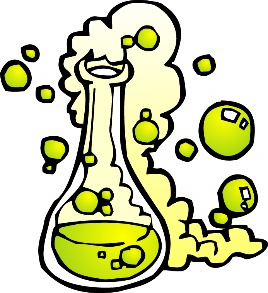 Pig – Experiments
Modify Piglet Python script from Part 1 to play Pig
Query: Which bot is better, TIMID_BOT or BRAVE_BOT?
Run experiments that gather data needed to answer this query
Analyze results, draw charts, providing statistics and describing analysis.
Provide conclusion that answers from data gathered.
Develop BETTER_BOT that wins in fewer rolls than TIMID_BOT or BRAVE_BOT
Once developed, describe logic behind your bot
Run experiments that gather data needed to evaluate your BETTER_BOT compared to other two bots
Draw charts, provide statistics and analyze data to support your comparison
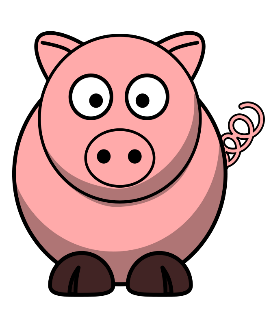 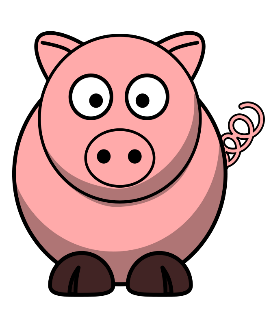 Swine – Rules
Swine is like Pig, but roll two d6
Each turn, pot starts empty
Player choice: go or stay
If stay, player adds pot to points and turn ends
If go, player rolls 2 dice:
"Snake eyes" (two 1's) adds 25 points to pot
Any other doubles busts and the pot empties and the turn ends
Any other combination, add sum of pips to pot, go back to choice
Get to 100 points to win
Lower number of turns is better
 Find two dice and play Piglet (with friend) to get feel for game!
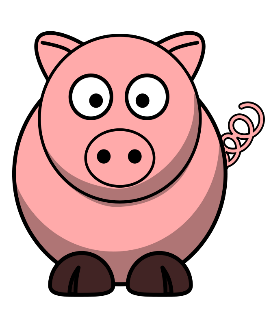 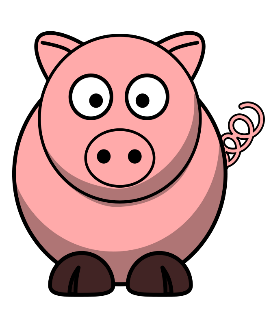 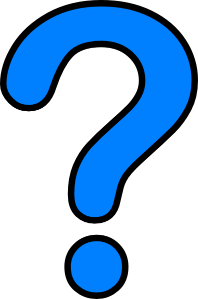 Swine – Questions
What is probability of not rolling any doubles with single roll (2 dice)?
What is probability of rolling snake eyes with single roll?
What is probability of not busting with single roll?
What is average score obtained from single roll if player doesn't bust? 
Hint: Break computation into two parts, weighting each part by probability
Draw chart depicting expected number of points versus number of consecutive rolls. Explain how chart was computed and interpret results
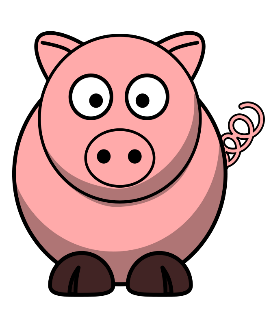 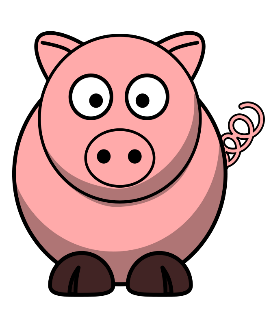 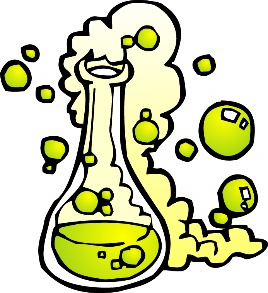 Swine – Experiments
Modify Pig Python script from Part 2 to play Swine. Compare performance of TIMID_BOT, BRAVE_BOT and BETTER_BOT
Question: Which bot is best?
Run experiments that gather data needed to answer this question
Analyze results, draw charts, providing statistics and describing analysis
Provide conclusion that answers question from data gathered
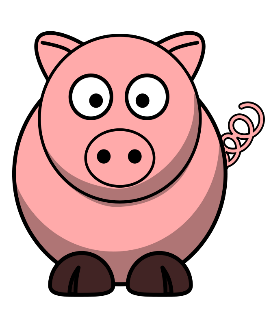 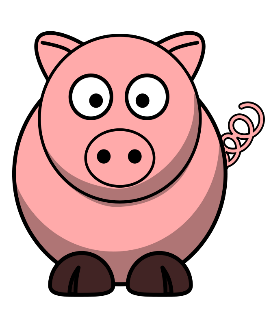 Swine – Bonus
Provide Python code for BEST_BOT
Wins in fewest number of turns on average
Has same interface (i.e., take in same values, have same return type) as TIMID_BOT and BRAVE_BOT above
(I’ll test by running)
Provide experimental results as per above that show BEST_BOT performance
Describe logic behind your BEST_BOT
User Study
Play
Participate in user study
Provide data for analytics!
Check back for URL to grab a timeslot and participate in  study
Data and Analysis
Data may be provided for some specific analysis
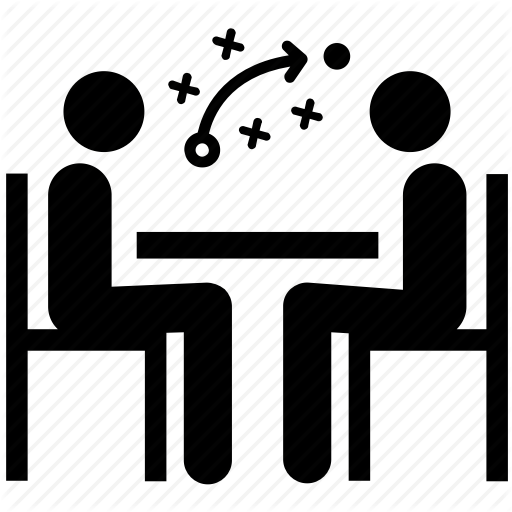 https://cdn3.iconfinder.com/data/icons/people-set-2-1/100/Strategy-512.png
Writeup
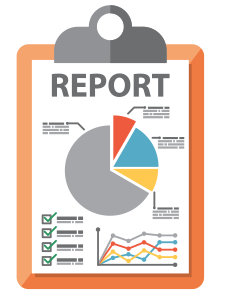 Short report
Have sections for each part:
Piglet
Pig
Swine
Provide general methodology, as appropriate
Specific methodology for each section
Answer all questions and queries
Provide appropriate analysis for experiments
Submit via Canvas, but email BEST_BOT (optional)
https://cdn.donorperfect.com/images/archive/reporting-analytics_60.png
Grading
Part 1 (Piglet)   		35%
Part 2 (Pig) 			30%
Part 3 (Swine)	  		25%
Part 4 (User Study) 		10%
Bonus (BEST_BOT)		   1%
All in report!

(Late – 10% per day)
Rubric
100-90. The submission clearly exceeds requirements. All Parts of the project have been completed or nearly completed. The report is clearly organized and well-written, with questions answered correctly with work shown. All charts and tables are clearly labeled and described, with measures of central tendency and spread properly computed and explained.
89-80. The submission meets requirements. Parts 1-4 of the project have been completed or nearly completed. The report is organized and well-written, with questions answered mostly correctly and with most work shown. All charts and tables are labeled and described, with measures of central tendency and spread properly computed and explained.
79-70. The submission barely meets requirements. Parts 1-2 of the project have been completed or nearly completed, and some of Part 3, and maybe not Part 4. The report is semi-organized and semi-well-written, but some question answers are incorrect and/or work is not shown. Charts and tables are mostly labeled and described, but parts may be missing or unclear. Measures of central tendency and spread may not be always computed or adequately explained.
69-60. The project fails to meet requirements in some places. Part 1 of the project has been completed or nearly completed, and some of Part 2, but not Parts 3 or 4. The report is not well-organized nor well-written, charts and tables are not labeled or may be missing. Many question answers are incorrect and/or work is not shown. Measures of central tendency and spread may not be always computed or explained or may even be misused. Messages are not always provided for the analysis.
59-0. The project does not meet requirements. Many parts of the project are incomplete or poorly done. The report is not well-organized nor well-written, charts and tables are not labeled and/or are missing. Many answers to questions are missing or incorrect with work not shown. Measures of central tendency and spread are missing of, if in place, are misused.